Prénom  : ___________________
Date :  _________________
Evaluation de Français
CM2
Soin, présentation
Conjugaison n°3 : C7, C8
g c f b
Appréciation
Compétences évaluées
Savoir employer les temps du récit
Savoir conjuguer les verbes au passé composé
acquis
à renforcer
Signature 
des parents
en cours 
d’acquisition
non acquis
1   Colorie les verbes de ce texte et classe-les dans le tableau
Passé simple / imparfait
Les rues étaient désertes. Il faisait froid. La neige envahissait les trottoirs.         Un voiture imprudente s’engagea sur la route. Les pneus crissèrent, puis un véhicule dérapa.
2   Complète le texte en conjuguant les verbes au temps qui convient
L’enfant ne (bouger) _______________ toujours pas, car il (savoir) _______________ qu’il (venir) ______________ de faire une bêtise. Tout à coup, il (verser) ___________ de chaudes larmes. Il se (baisser) _______________ et (saisir) _______________  le vase cassé. Il n’(avoir) _______________ pas l’habitude d’être grondé.
L’imparfait de l’indicatif
3   Souligne les verbes au passé composé et donne leur infinitif
Une école écologique a vu le jour. (inf : ________________ )
Cette école à zéro énergie a ouvert à la rentrée scolaire : (inf : _________________ )
Samedi a eu lieu l’inauguration de ce groupe scolaire. (inf : __________________ )
Les familles ont pu découvrir les lieux. (inf : __________________ )
Les travaux ont commencé en 2006. (inf : __________________ )
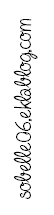 4   Conjugue ces verbes au passé composé
3   Ecris les verbes au passé composé. Attention aux accords du participe passé !
Les gendarmes (poursuivre) ________________________ les voleurs et ils les (arrêter) _____________________ . Le fleuriste (livrer) ________________ les bouquets que je lui (commander) ____________________________ .
Evaluation de Français
CM2
Conjugaison n°3 : C7, C8
Correction
1   Colorie les verbes de ce texte et classe-les dans le tableau
Passé simple / imparfait
Les rues étaient désertes. Il faisait froid. La neige envahissait les trottoirs.         Un voiture imprudente s’engagea sur la route. Les pneus crissèrent, puis un véhicule dérapa.
2   Complète le texte en conjuguant les verbes au temps qui convient
L’enfant ne (bouger) bougeait toujours pas, car il (savoir) savait qu’il (venir) venait de faire une bêtise. Tout à coup, il (verser) versa de chaudes larmes. Il se (baisser) se baissa et (saisir) saisit le vase cassé. Il n’(avoir) avait pas l’habitude d’être grondé.
L’imparfait de l’indicatif
3   Souligne les verbes au passé composé et donne leur infinitif
Une école écologique a vu le jour. (inf : voir)
Cette école à zéro énergie a ouvert à la rentrée scolaire : (inf : ouvrir)
Samedi a eu lieu l’inauguration de ce groupe scolaire. (inf : avoir)
Les familles ont pu découvrir les lieux. (inf : pouvoir)
Les travaux ont commencé en 2006. (inf : commencer)
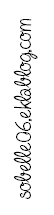 4   Conjugue ces verbes au passé composé
3   Ecris les verbes au passé composé. Attention aux accords du participe passé !
Les gendarmes (poursuivre) ont poursuivi les voleurs et ils les (arrêter) ont arrêtés. Le fleuriste (livrer) a livré les bouquets que je lui (commander) ai commandés.